Основы составления проекта бюджета                      Миасского городского округа
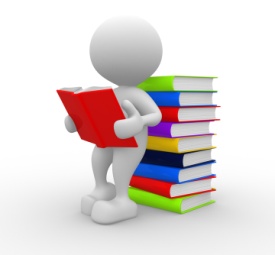 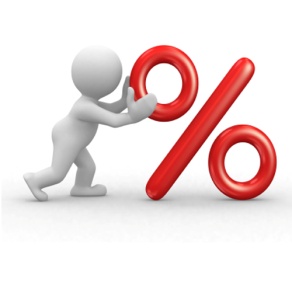 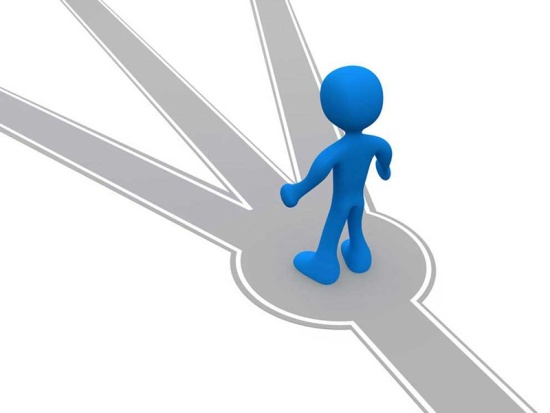 Доходы бюджета Миасского городского округа
Неналоговые доходы – поступления от использования и продажи имущества и земельных участков, штрафов и сборов, установленных законодательством РФ
Безвозмездные поступления –  финансовая помощь из бюджетов других уровней (межбюджетные трансферты), пожертвования от физических и юридических лиц
Налоговые доходы – поступления в бюджет 
от уплаты налогов, установленных Налоговым Кодексом РФ
Структура налоговых доходов                         Миасского городского округа
Федеральные налоги
Местные налоги
Налог на доходы физических лиц
 Акцизы
 Госпошлина
 Специальные налоговые
 режимы
Земельный налог
Налог на имущество 
физических лиц
Структура неналоговых доходов                                  Миасского городского округа
Негативное воздействие на окружающую среду
Платные услуги казенных учреждений
Штрафы
Аренда муниципального имущества
Аренда земельных участков
Продажа земельных участков и имущества
Структура безвозмездных поступлений Миасского городского округа
Дотации
Субсидии
Субвенции
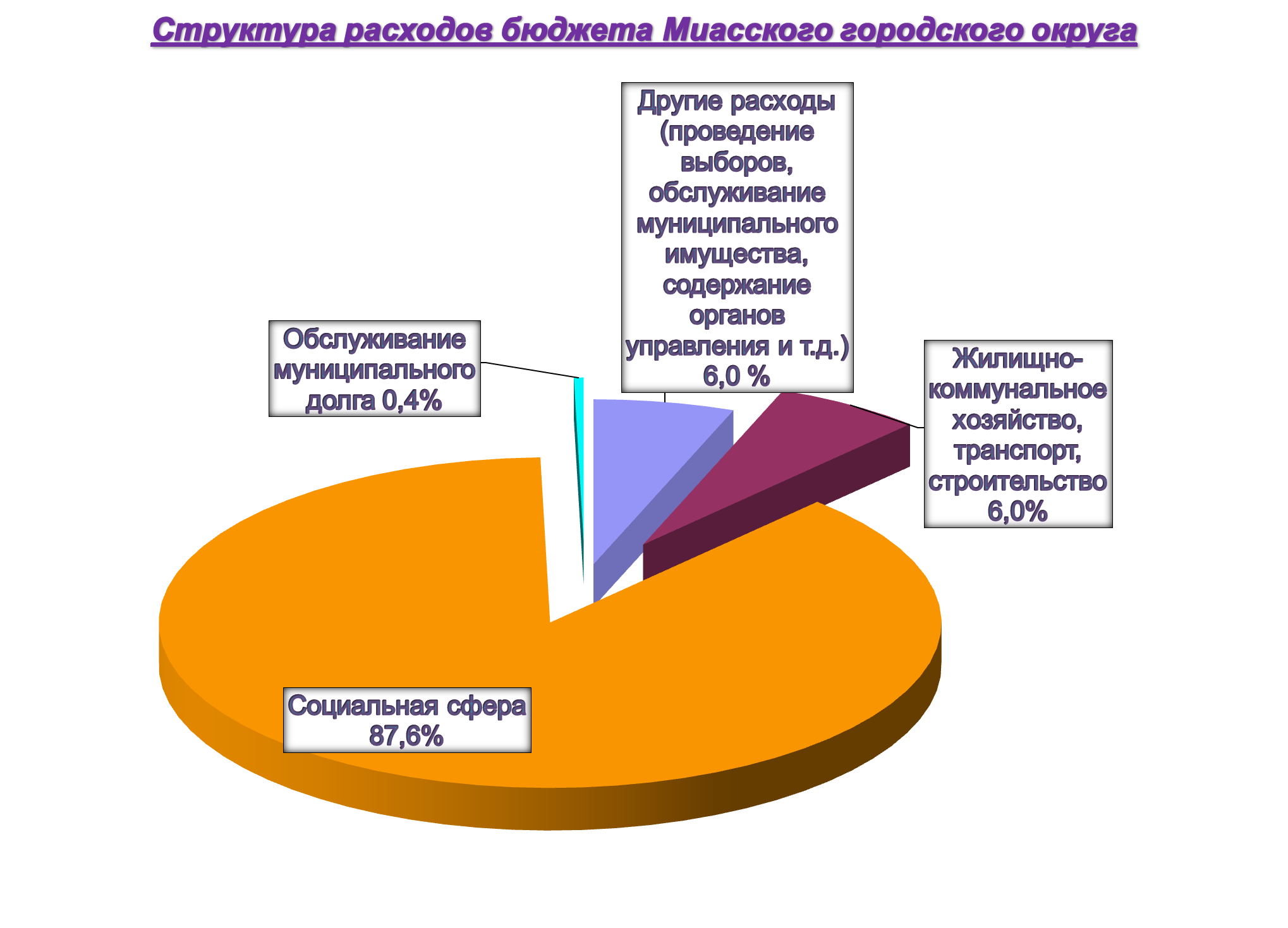 Изменения в схеме формирования бюджета на 2017-19 годы
Переход от ведомственных к муниципальным программам.
Обоснование всех видов затрат на программные мероприятия  на основе положений 44-ФЗ.
Формирование и опубликование исчерпывающего плана закупок практически сразу после утверждения бюджета округа на очередной финансовый год.
Усиление финансового контроля за соответствием бюджетных расходов плану закупок и лимитам бюджетных обязательств.
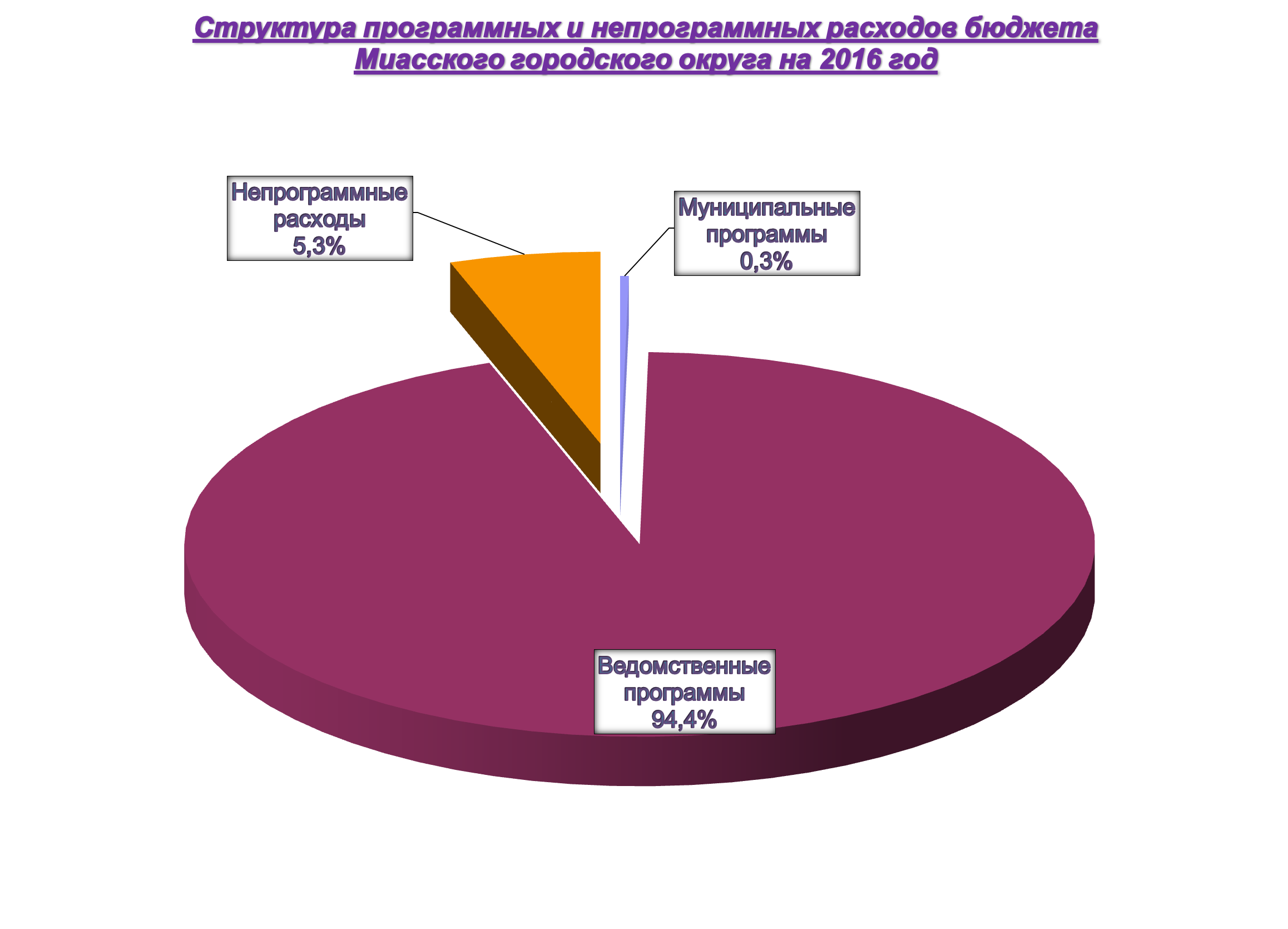 Формирования бюджета на основе муниципальных программ
Муниципальная программа – инструмент стратегического планирования, позволяющий решать комплексные задачи, выстраивать иерархию целей в соответствии с принятой стратегией муниципального образования и достигать индикативных показателей, по которым оценивается деятельность органов местного самоуправления населением и вышестоящими органами власти.
Муниципальная программа
Мероприятия программы
Подпрограммы
Ведомственные (целевые) программы
Структура муниципальной программы
Нормативные акты муниципального образования для формирования программных (бюджетных ) расходов на 2017 и последующие годы в соответствии с Бюджетным кодексом РФ и 44-ФЗ
Схема этапов формирования бюджета
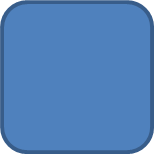 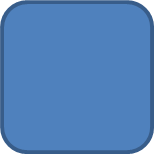 Формирование
 программ
 на основе
 заявленных целей
Обоснование
 затрат  и закупок 
По программам
Определение
 доходов бюджета
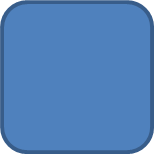 Корректировка
 программ в соответствии с доходами, размером дефицита и т. д
Утверждение плана закупок
Утверждение бюджета